Производство битумных материалов для применения на объектах ГК «Автодор»
ООО «Газпромнефть-Битумные материалы»
Коротков Алексей Викторович
Форум «Инновации в дорожном строительстве»
Сочи, май 2016
Компания производит и реализует комплексный ассортимент современных битумных материалов
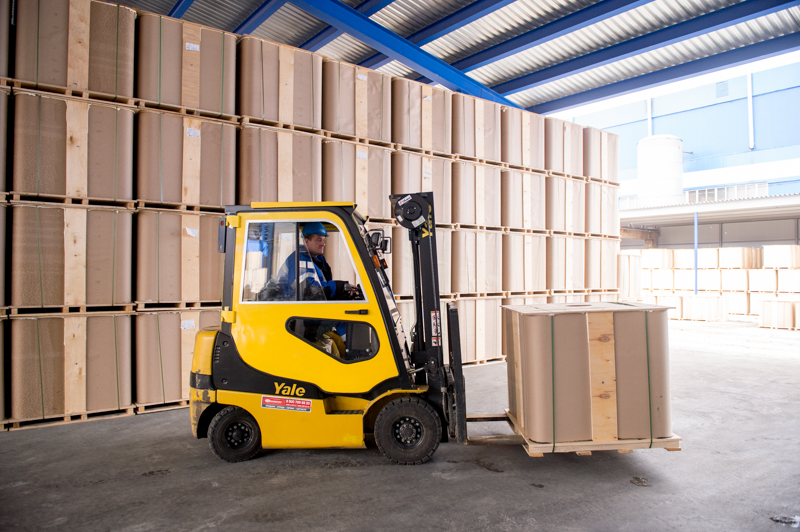 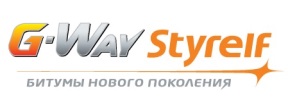 Результаты опытных партий БНДУ
Производимые ГПН-БМ модифицированные битумы, отвечают требованиям ГК «Автодор»
Определение вязкости согласно СТО 2.30                            по ГОСТ EN 13302-2013
Принципиальная схема вискозиметра
Область нормирования коэффициентов сдвига и вязкости:
Коэффициент сдвига: от 1 до 104 с-1
Динамическая вязкость: от 10-2 до 103 Па*с

Примечание 2:
Стандартная температура испытания… битумных вяжущих,             не модифицированных и модифицированных полимерами:                    от 90°С до 180°С.
1
2
3
Рекомендованные условия испытаний:
ГОСТ EN 13302:
Отношение радиусов R2/R1 ≥ 1,1
Разность радиусов R2 - R1 : от 1 до 6 мм
Проект СТО 2.30:
Температура проведения испытания:                 60оС и 135оС
Рекомендуемые номера шпинделей:                   SC4-21, SC4-27, SC4-28, SC4-29
4
R1
R2
1 - контейнер для образца;             
2 - шпиндель; 
3 - толщина испытуемого образца; 
4 - испытуемый образец; 
R1- радиус шпинделя;  
R2 - внутренний радиус контейнера для образца
Предложения по внесению изменений                                    в Стандарты Государственной компании «Автодор»
Вместе мы строим надежные дороги
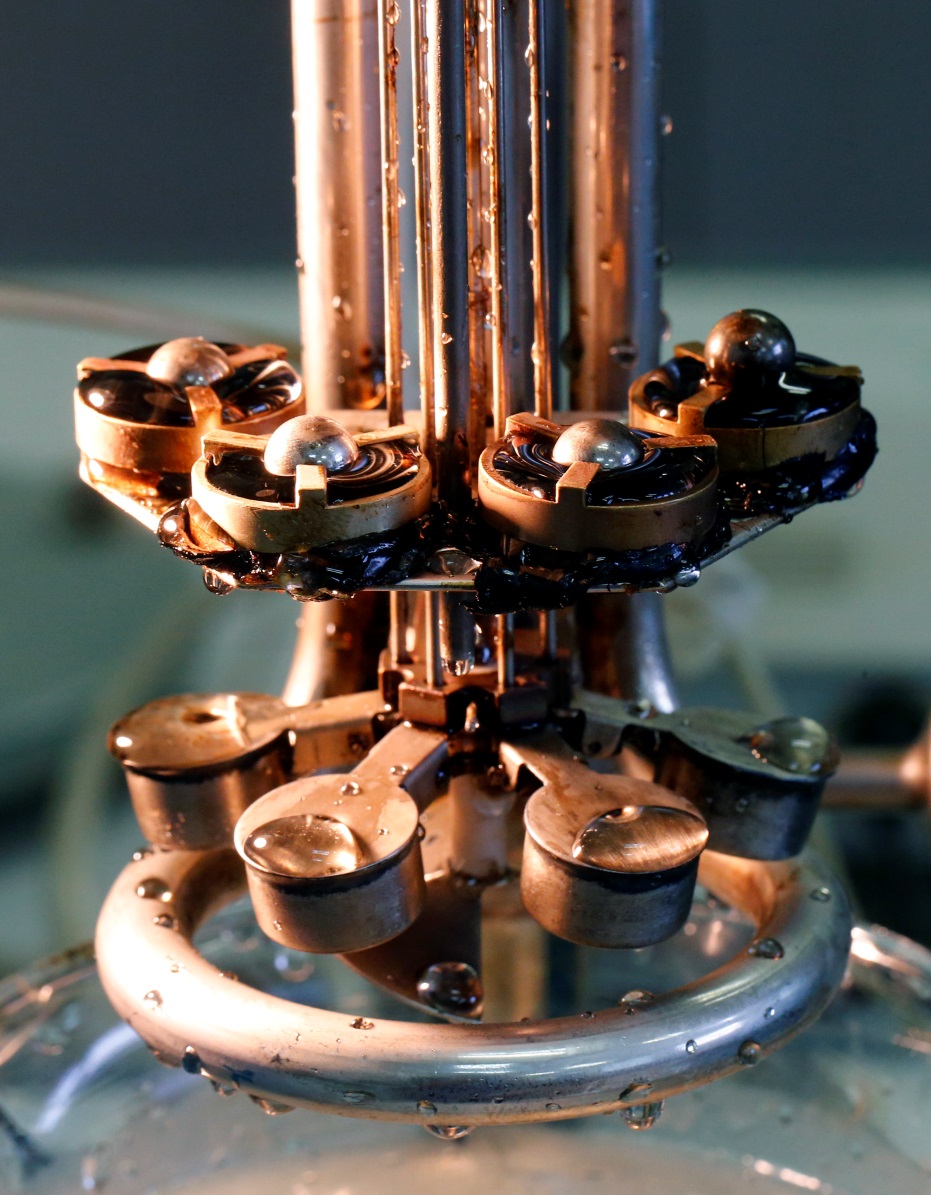